Мобильная школа волонтёров
Автор проекта: Малинина Екатерина Сергеевна
Наша команда профессионалов
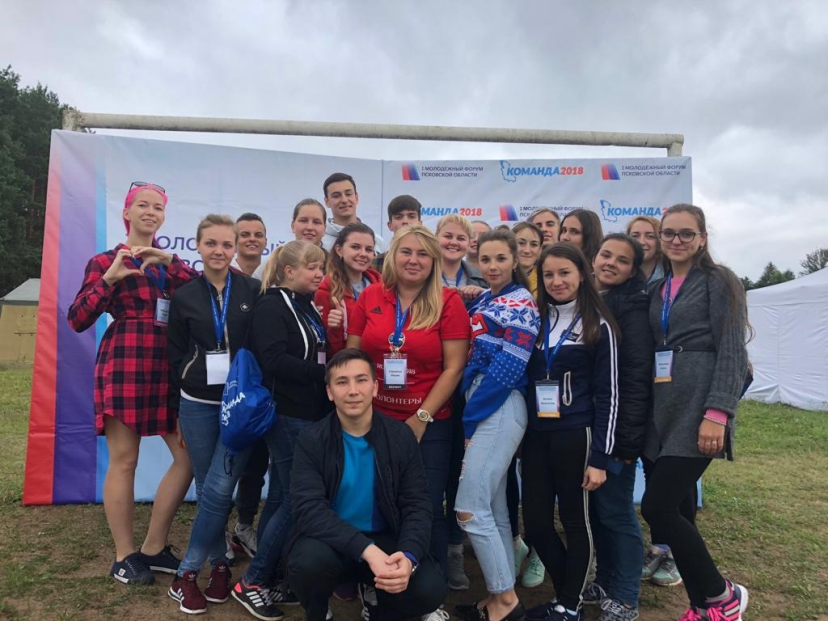 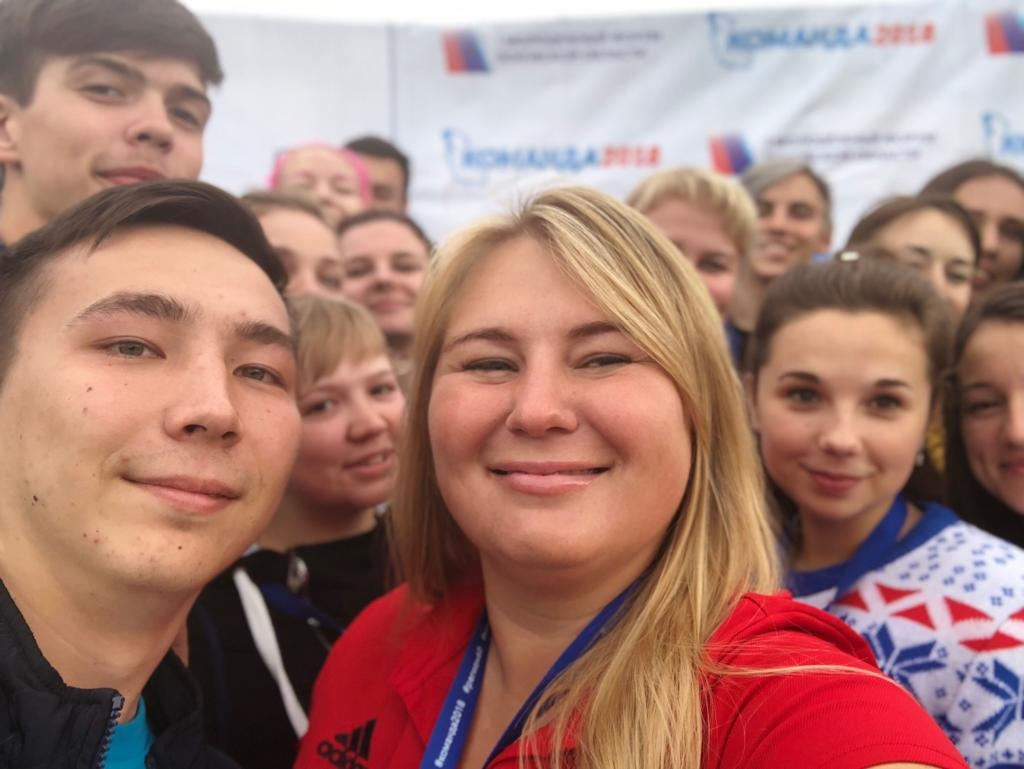 Наша первая встреча в муниципалитете
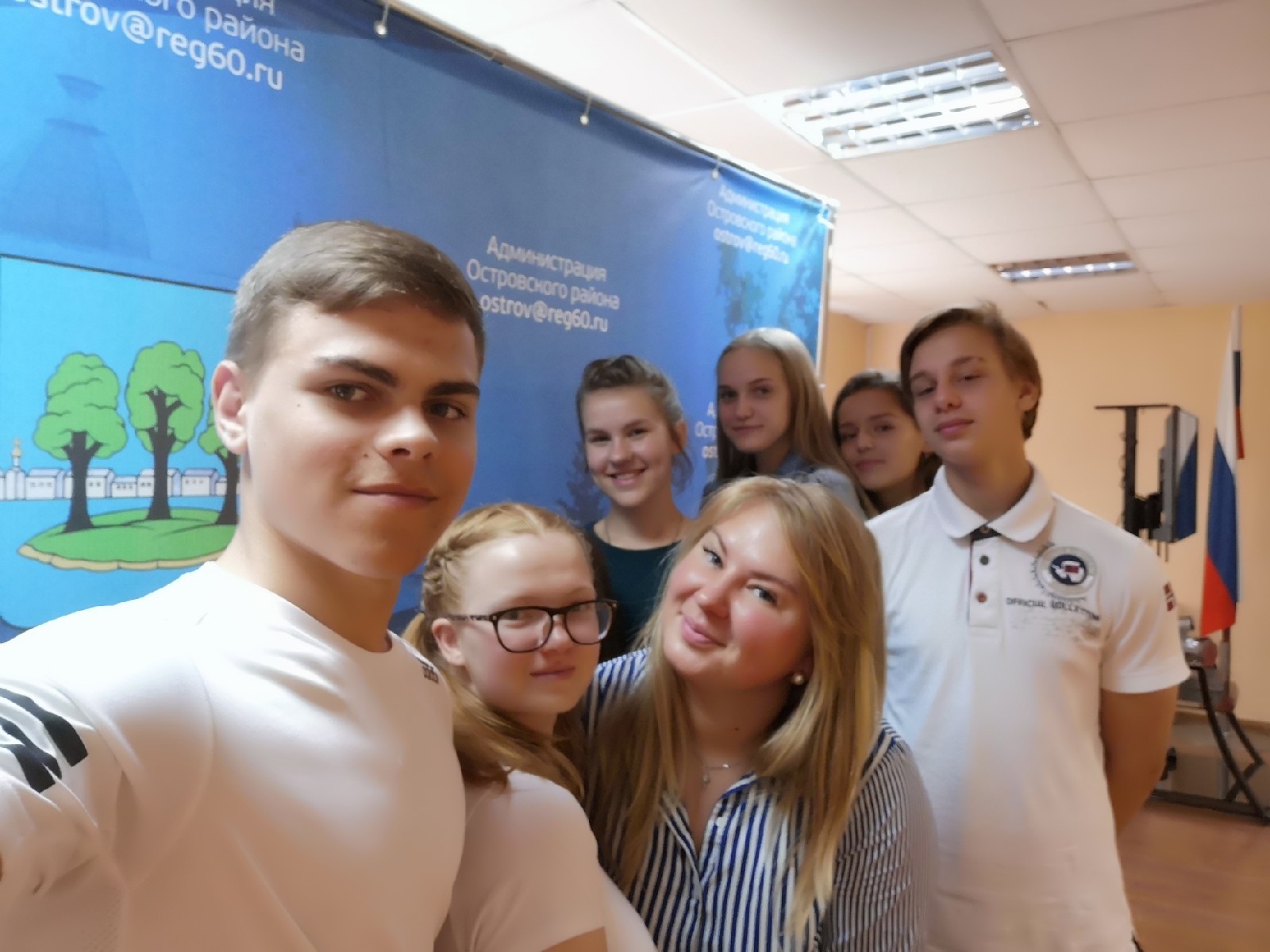